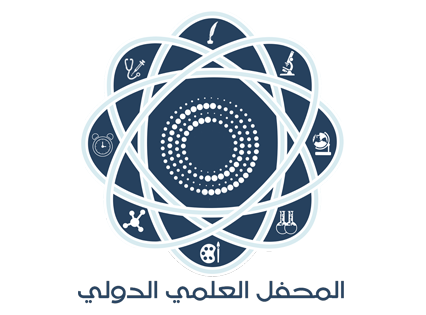 11th  -15th   November 2020
أسم المؤتمر كاملا المٓحْفٓلُ العِلميُّ الدَّوليُّ
عنوان المداخلة
اسم الباحث مع اللقب العلمي 
الجامعة /المؤسسة
الدولة
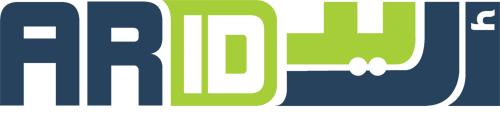 11th  -15th November 2020
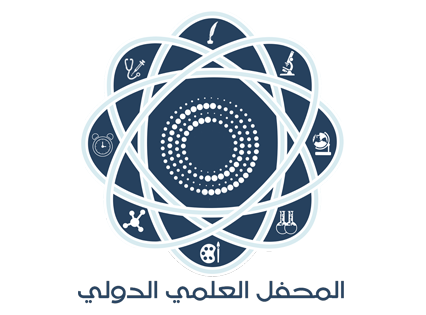 المحفل العلمي الدولي السابع